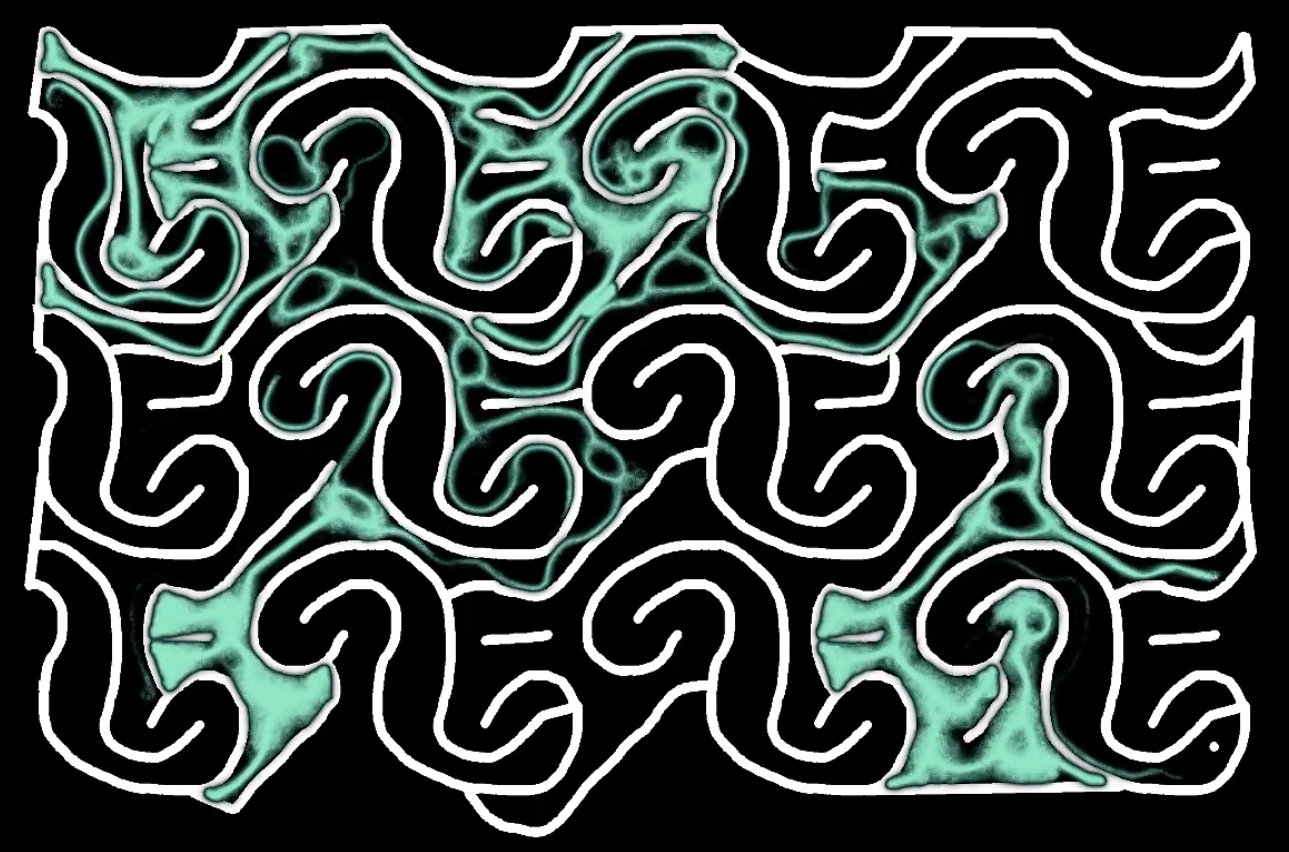 Physarum Slime Mold: Nature’s Living Computers
By Anish Shanbhag
Physarum and Its Properties
Single-celled organism which feed on decaying material
Can be simulated by very simple rules:
Represent the mold with thousands (or millions) of tiny “particles”
At each step each particle senses which direction around it has a higher concentration of other particles, and turns to move that way
If there’s a tie, then it just picks randomly
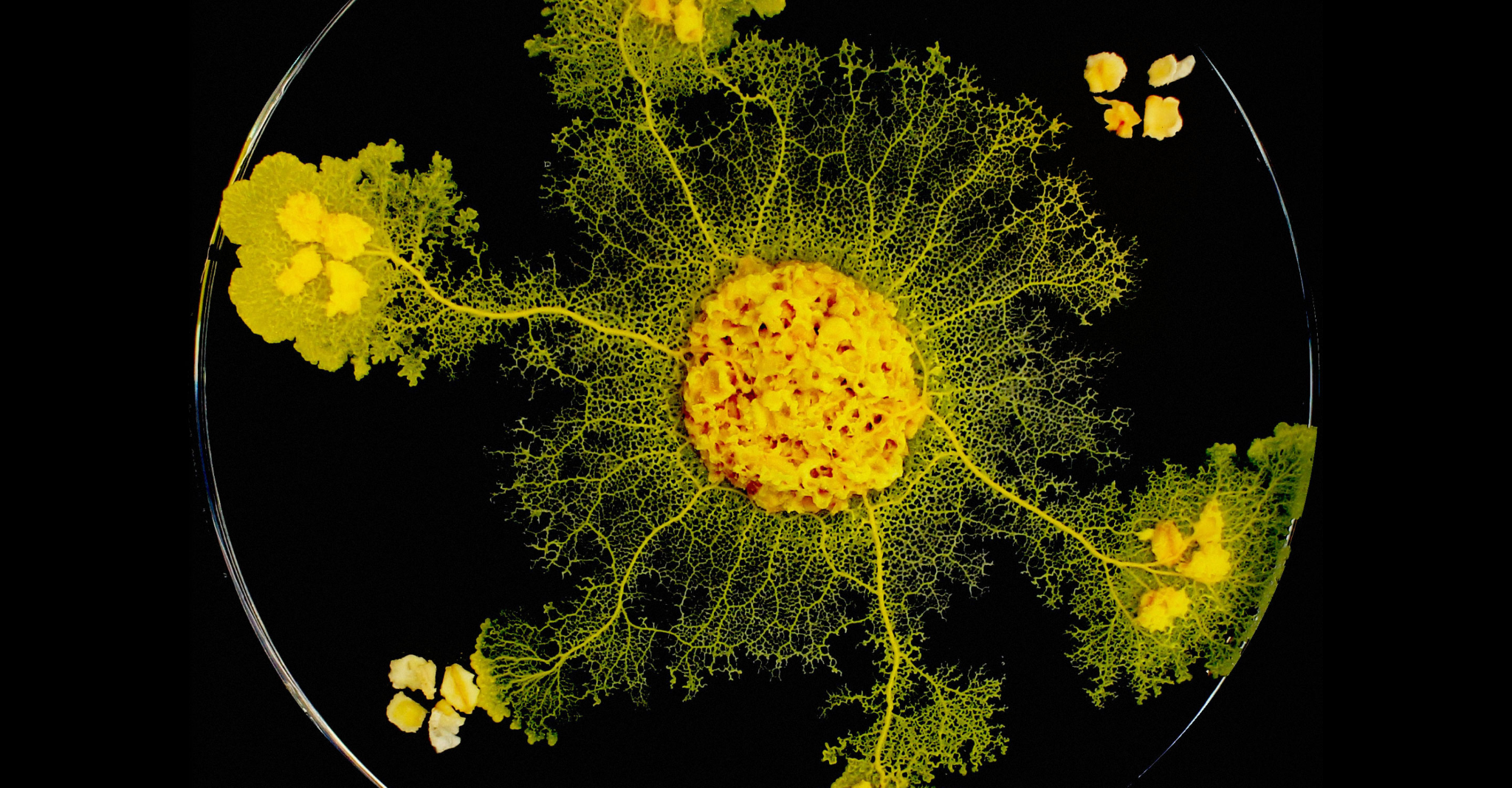 This behavior is pretty intuitive but it leads to highly complex behavior
Ability to pathfind around obstacles
Web-like structure that expands and morphs as the Physarum “explores” new areas
Can be considered a biological “computer” due to these unique behaviors
Valuable organism for study
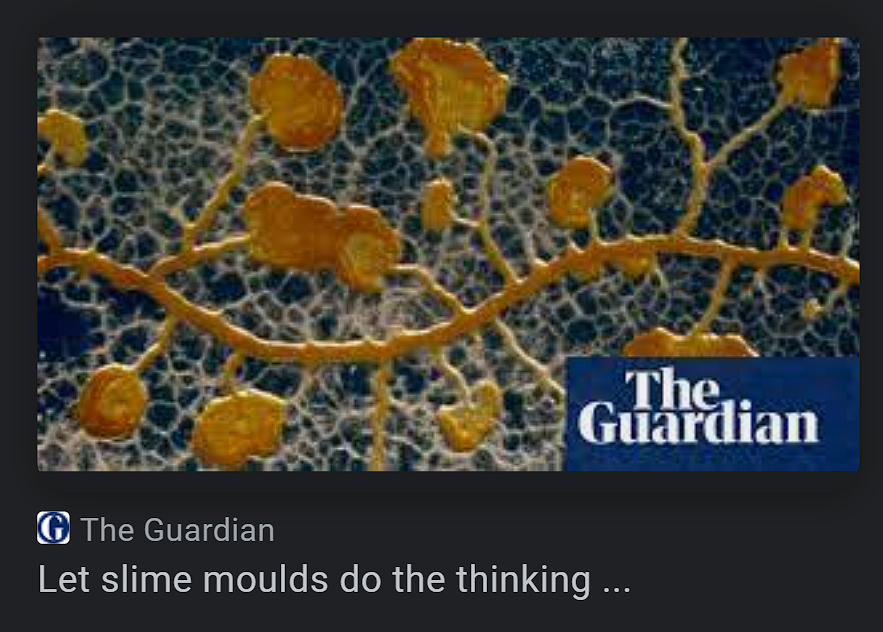 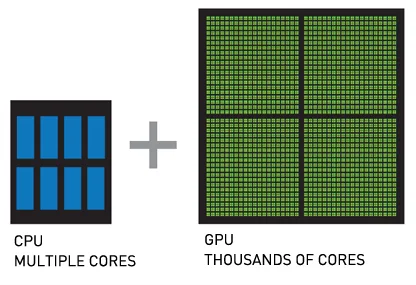 Simulation Methods
Utilizing the concept of random walks and pixel graphics from class
Need to simulate 100s of thousands or even millions of particles - infeasible with regular Python programming
Used GPU programming with CUDA + Numba Python library
Also used VisPy instead of Matplotlib for performance
Custom mazes/environments created from image files
Run with “python simulate.py” (Jupyter notebooks don’t work super well with VisPy)
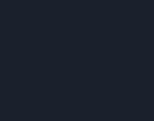 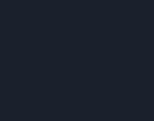 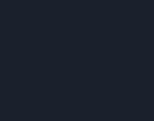 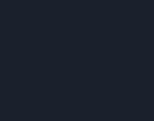 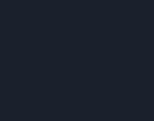